Mega Goal 2.2
Unit 1There is No  Place Like HomeListen & Discuss
Done by : Entisar Al-Obaidallah
Lesson Goals
Differentiate between Home and House 

Distinguish between the interior and exterior of a home

Name important things at home

Write a quote about home
Warm Up
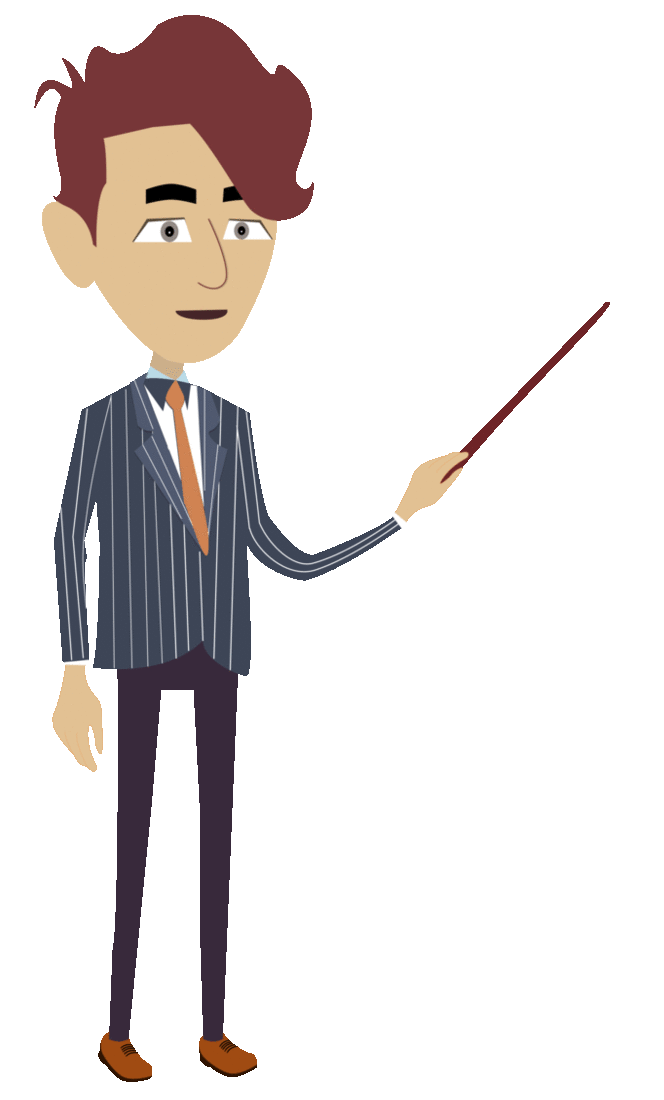 What do you think the difference between a house and a home?
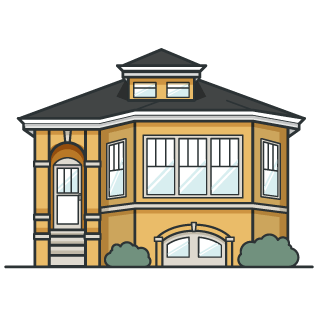 is  a building in which someone
 lives . ( It is concrete)
House
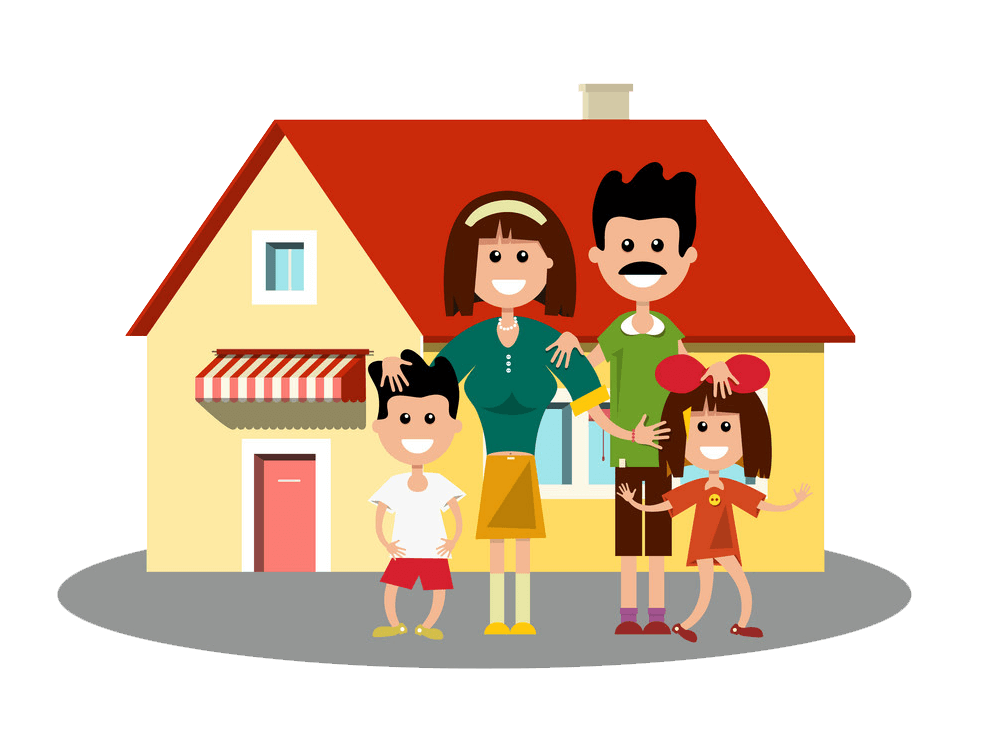 is the Place where someone lives .it 
represents safety and comfort. 
It can be the town , city or country .
Home
Warm Up
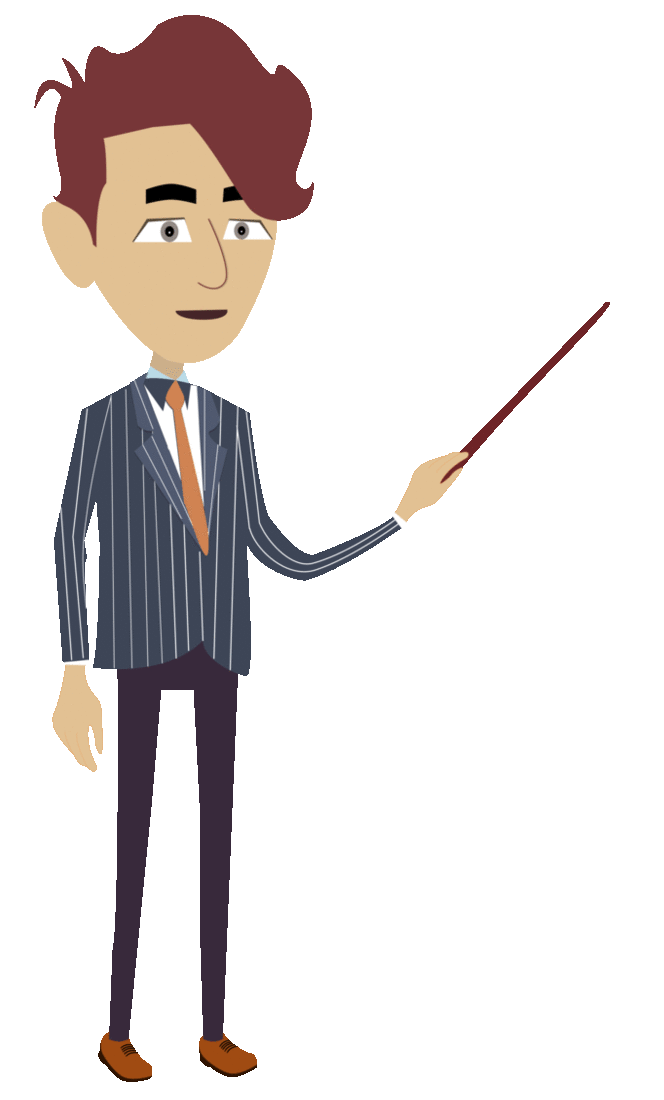 What are the most important things in your house?
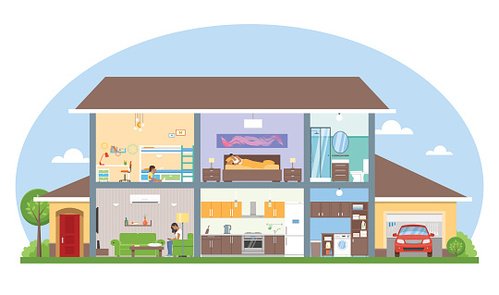 Kitchen
bedroom
TV
Living room
computer
fridge
Garage
lights
Warm Up
Describe both the interior and the exterior of your dream home  ?
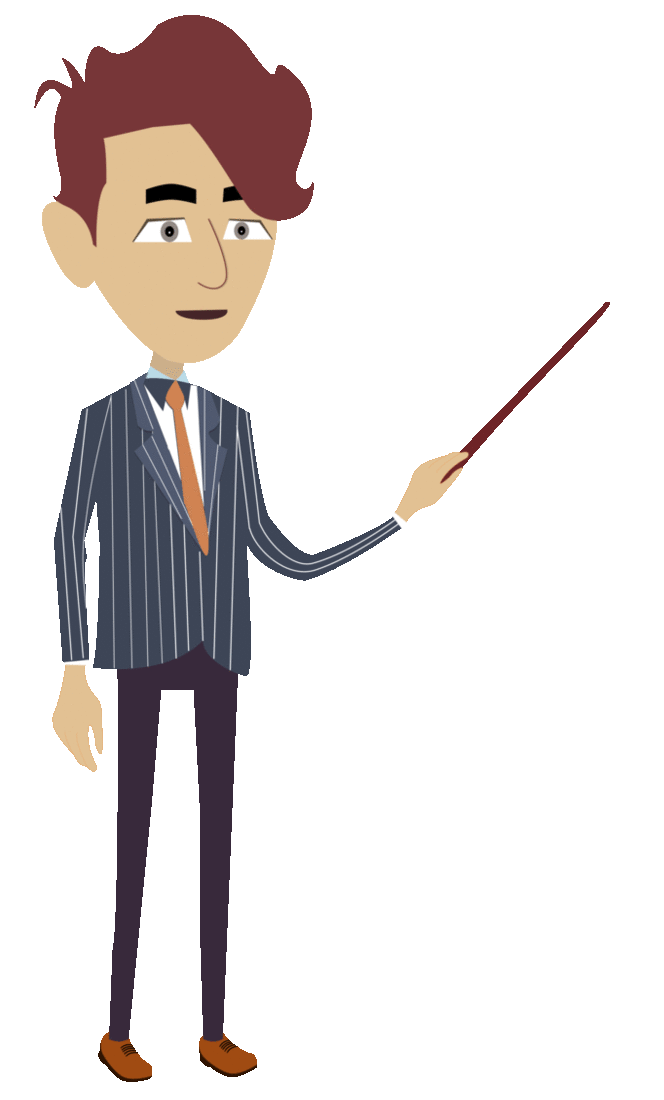 exterior
interior
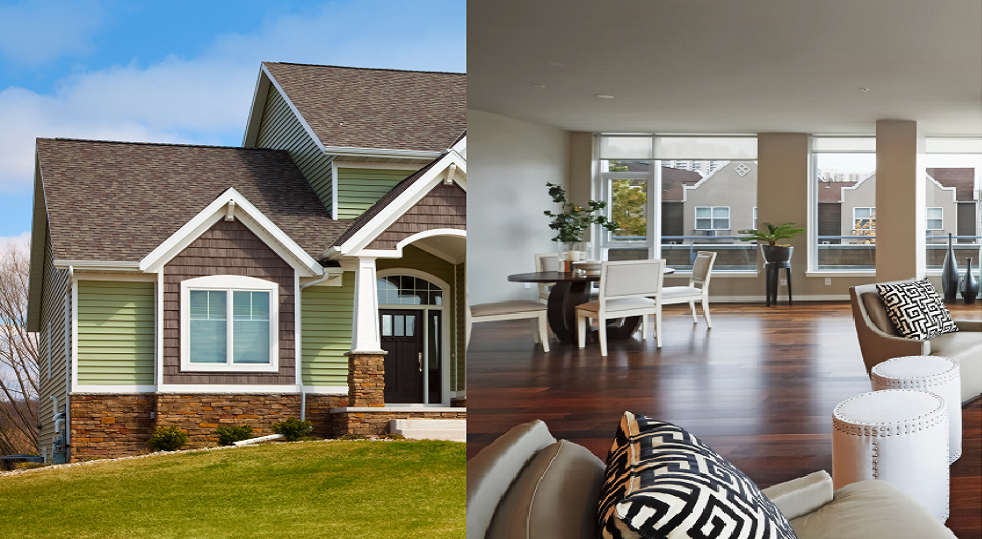 outside the house
Inside the house
Warm Up
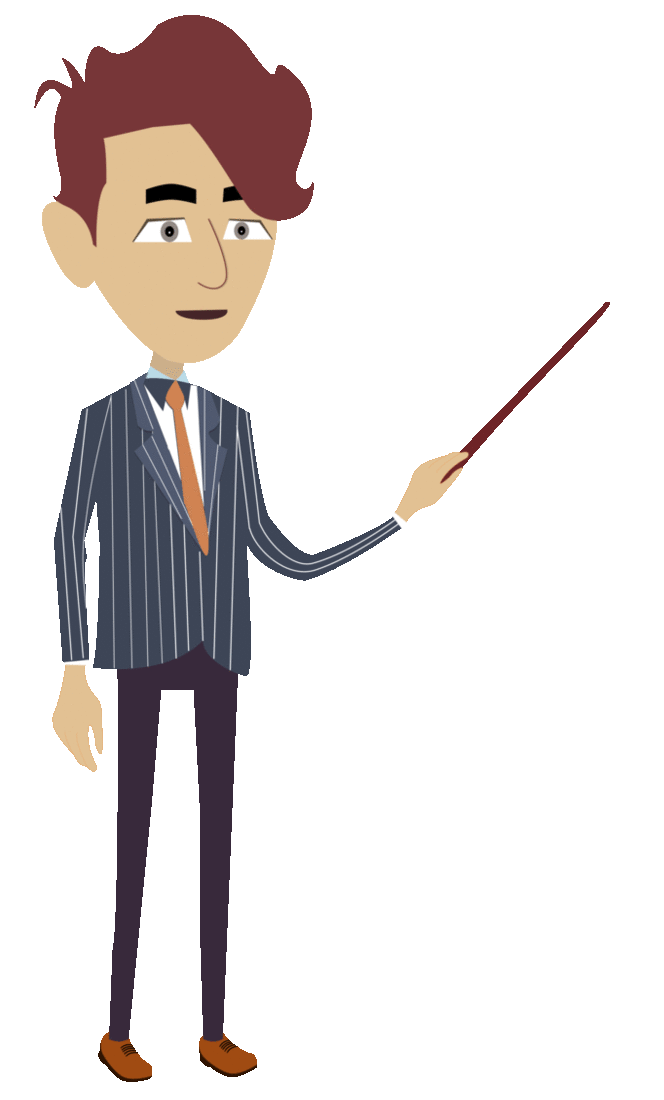 Describe both the interior and the exterior of your dream home  ?
exterior
interior
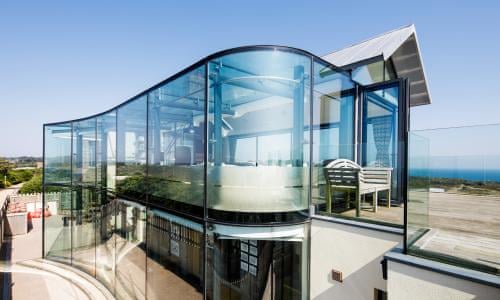 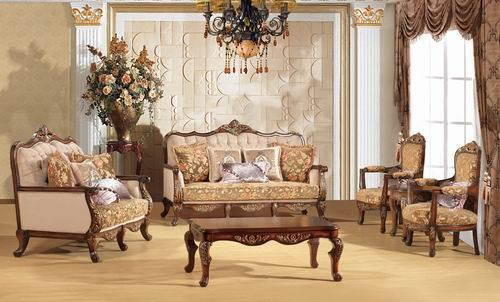 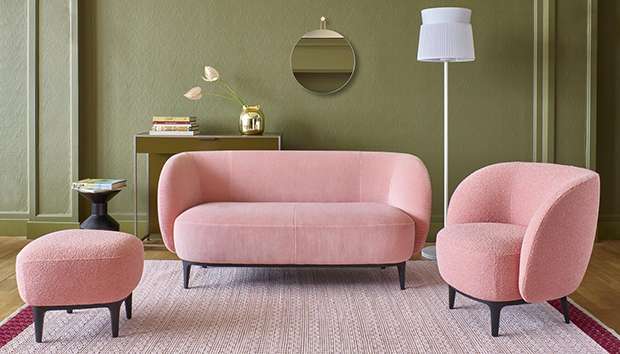 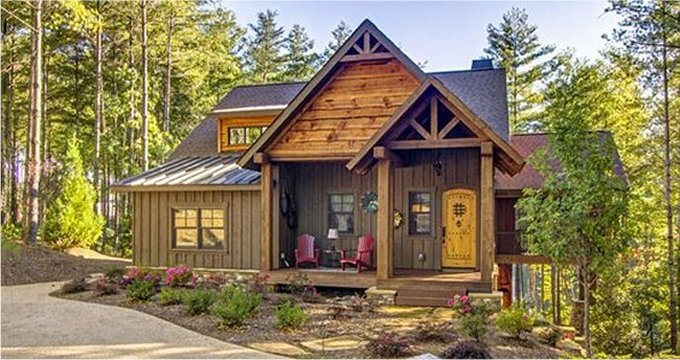 glass house
Classic furniture
Cozy cottage
Modern furniture
Open Book
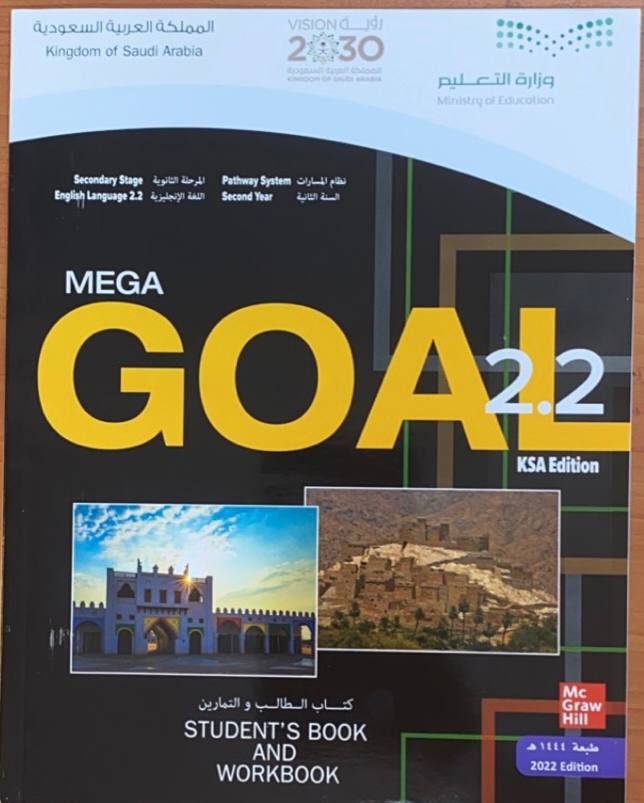 Pages (30-31)
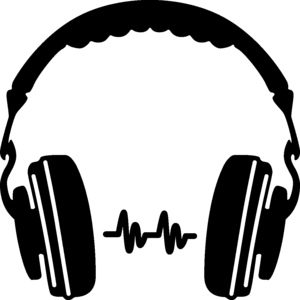 Listen & Read as long you listen
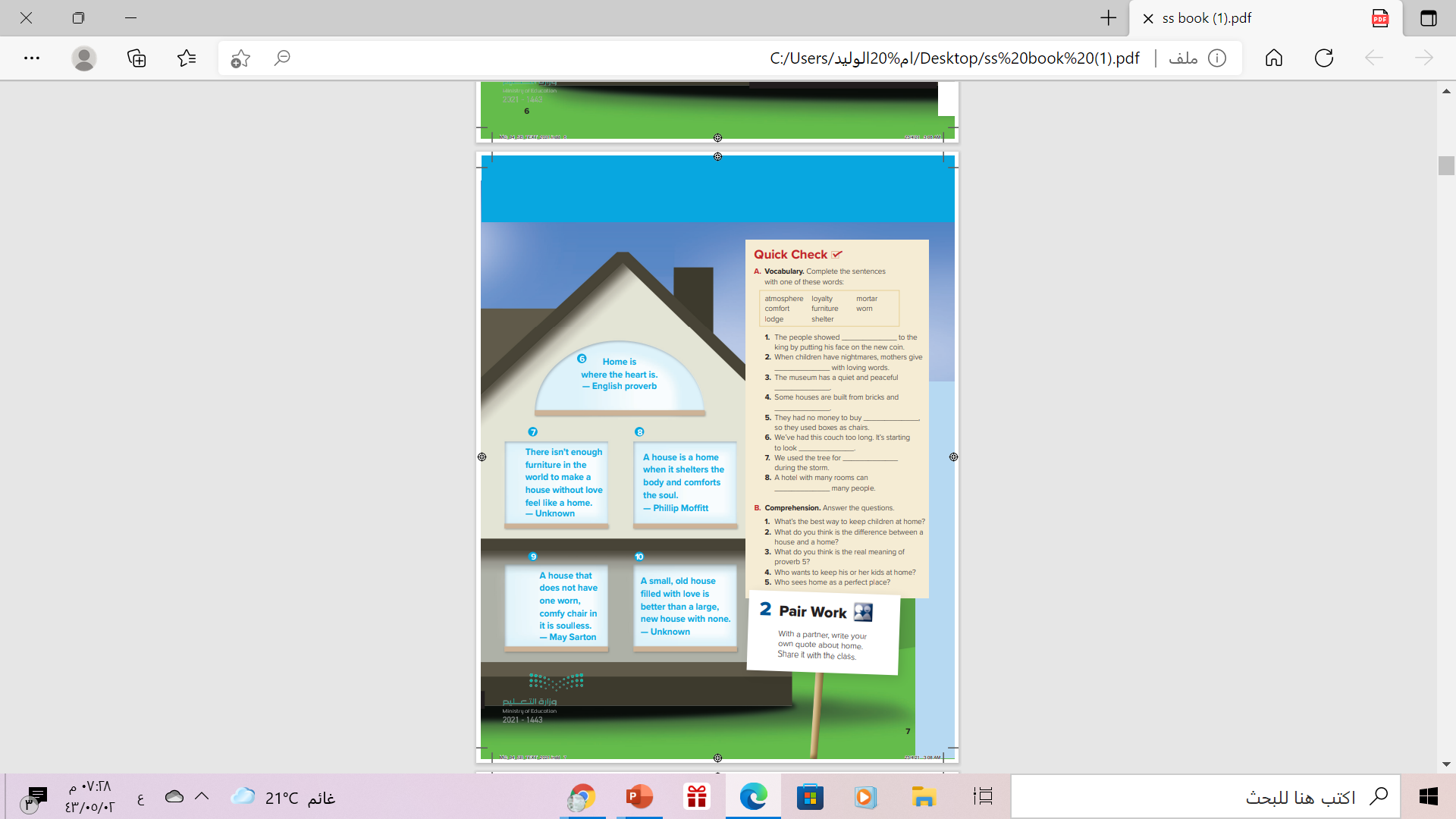 quotes
What are these?
Listen & Discuss
10 quotes
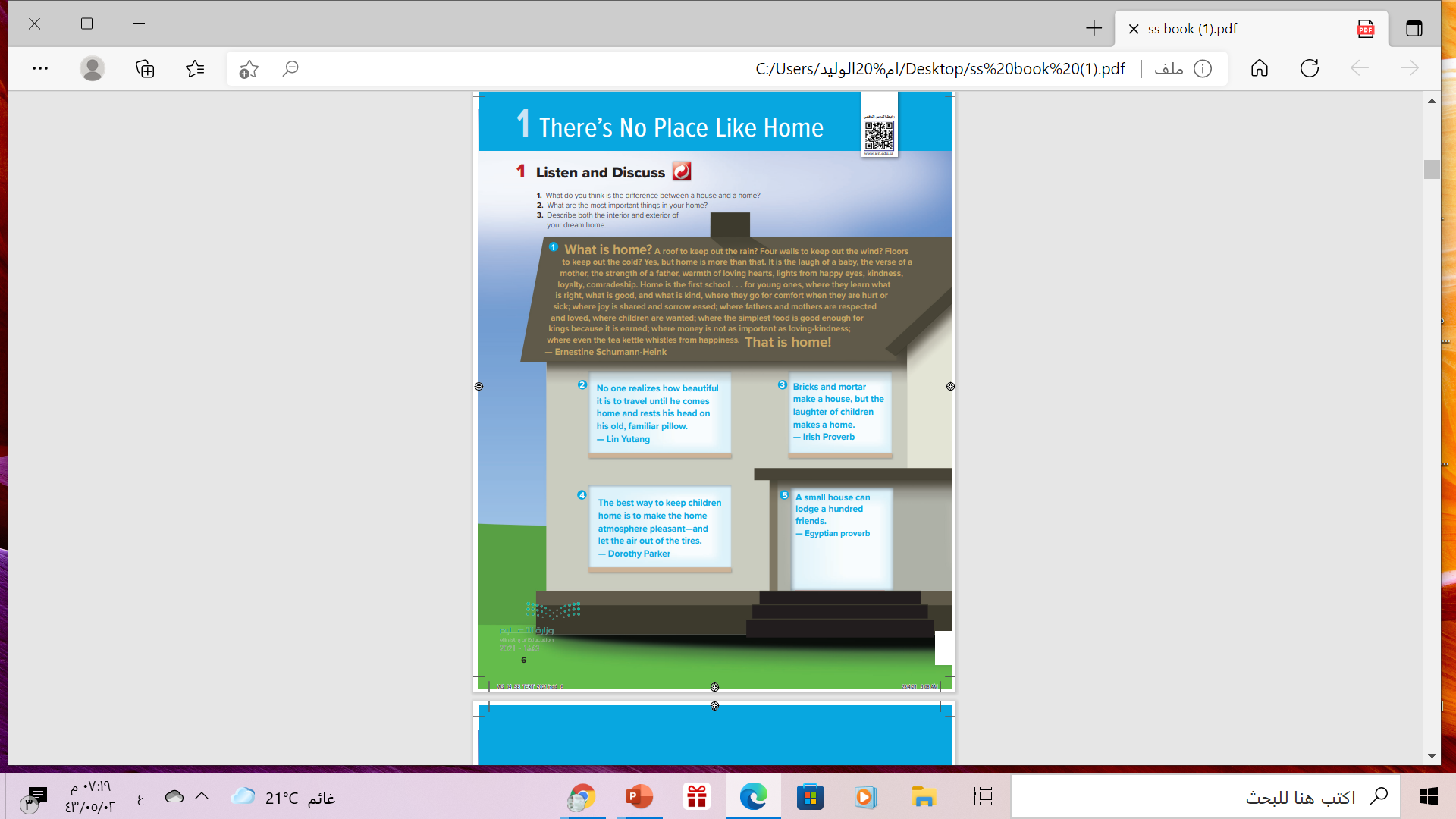 How many quotes are there?
What are these Quotes  about?
1
6
About home
7
2
8
3
9
10
5
4
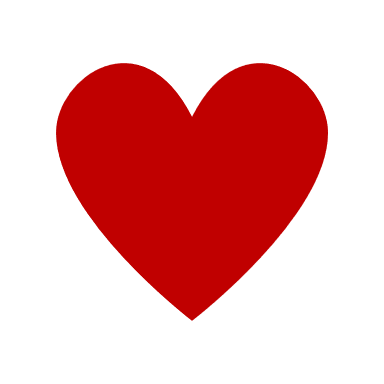 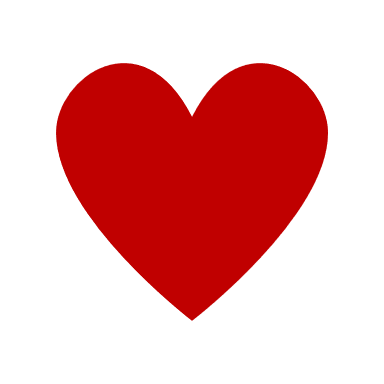 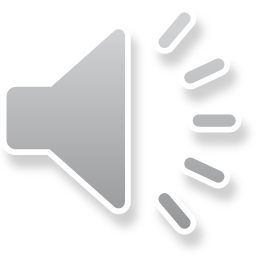 According to the writer Feelings of love  is the most important
Who said this quote?
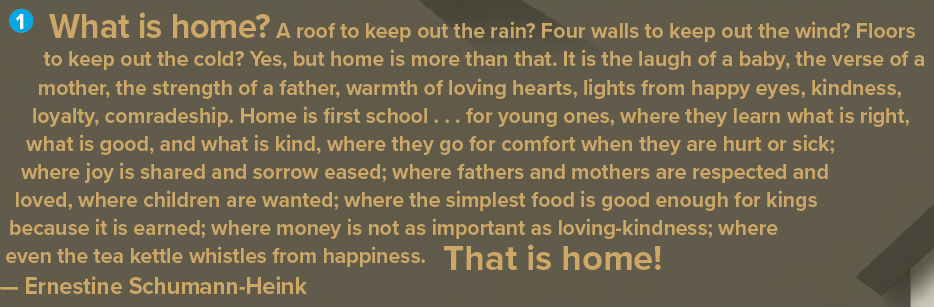 Ernestine Schumann-Heink
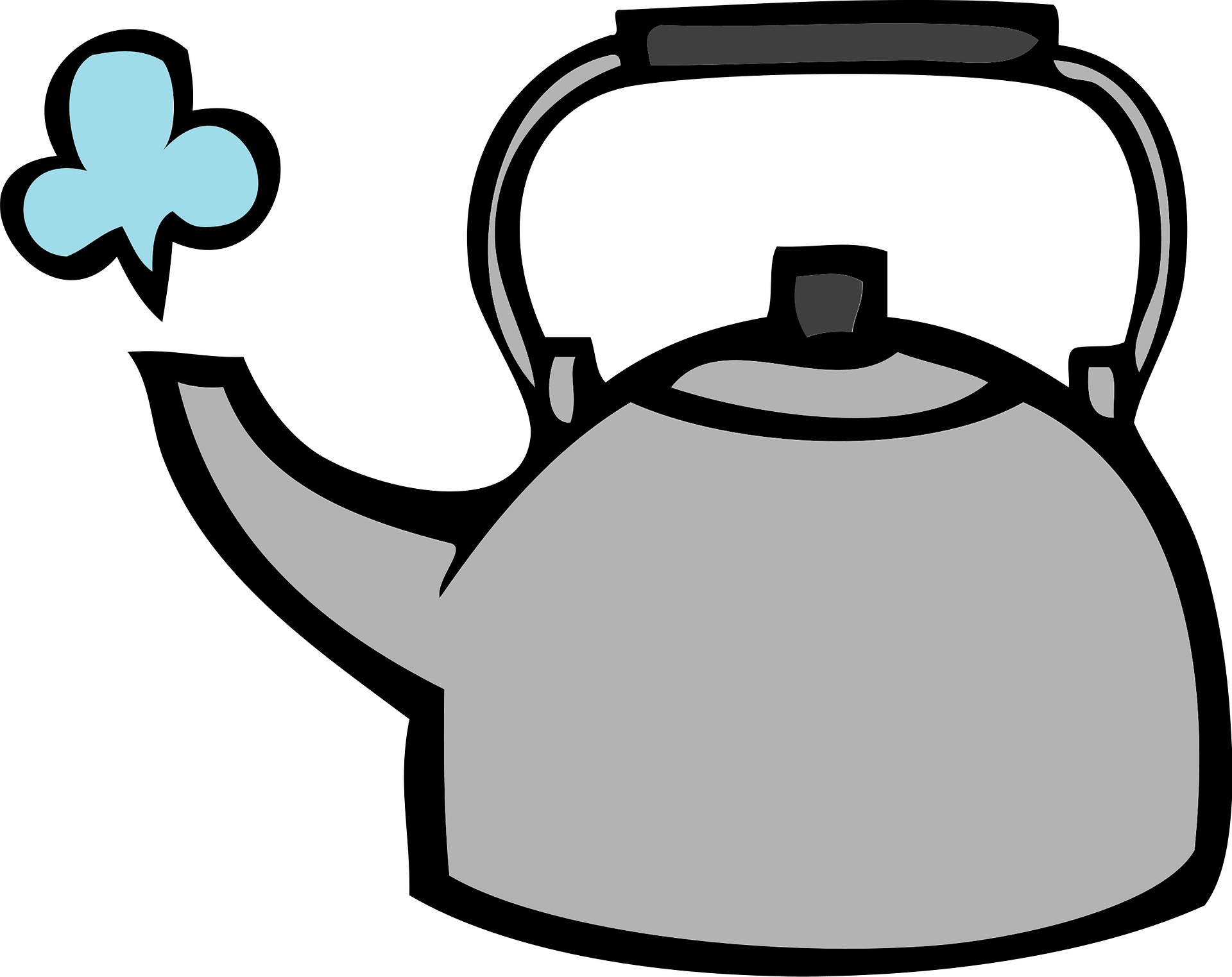 the sound indicates to happiness
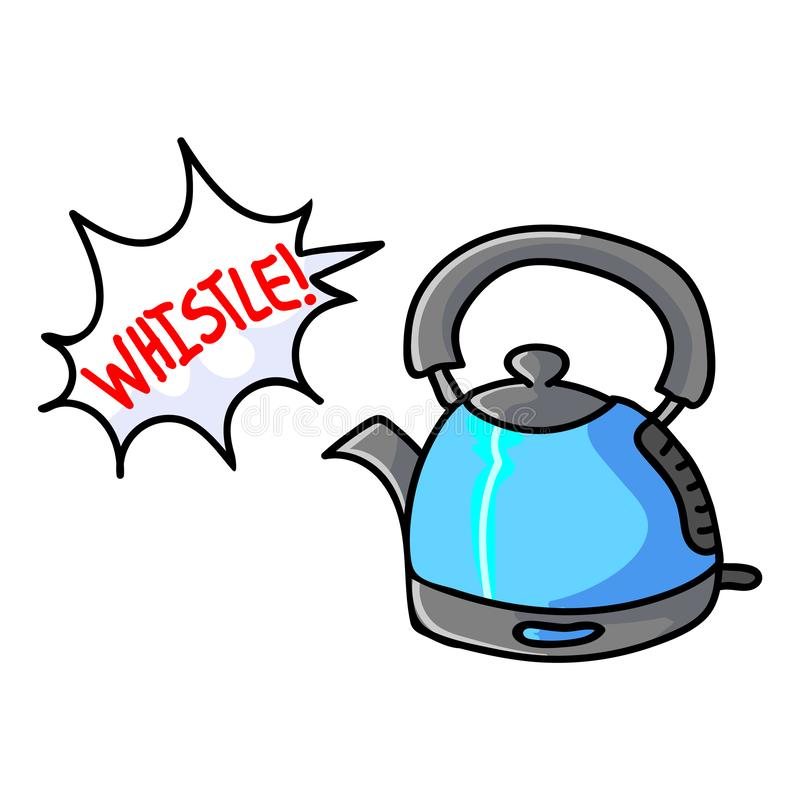 whistle
to make a high sound by forcing air through a small hole
showing honesty support for someone
loyalty
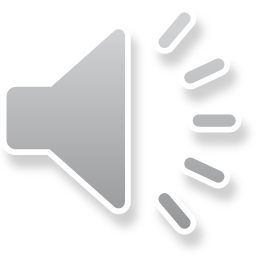 Who said this quote?
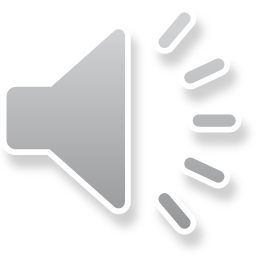 Who said this quote?
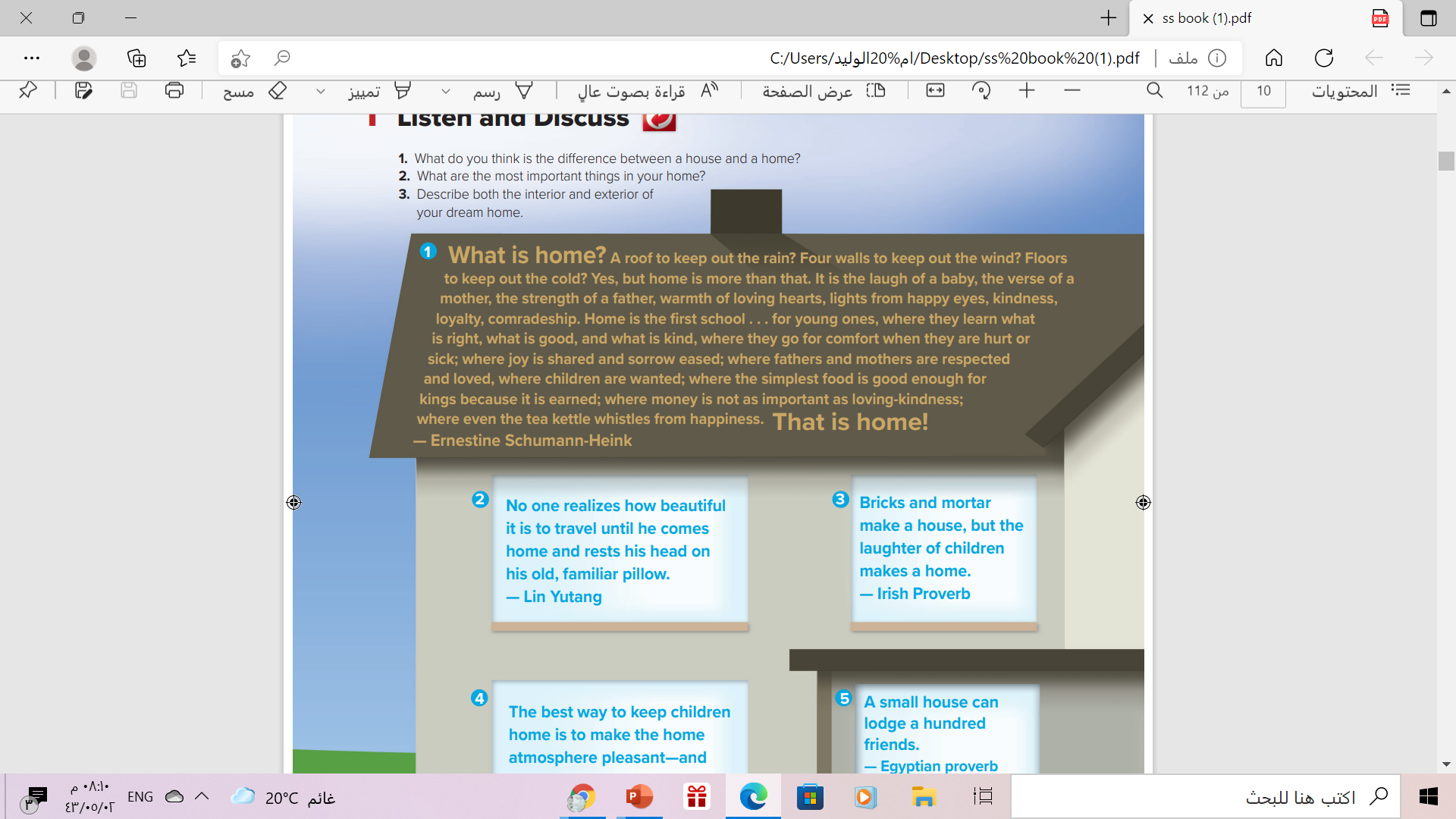 = a mixture of lime with cement, sand, and water, used in building to bond bricks or stones
mortar
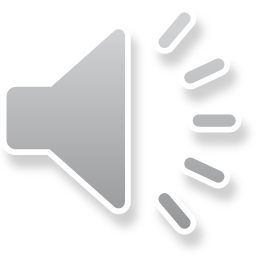 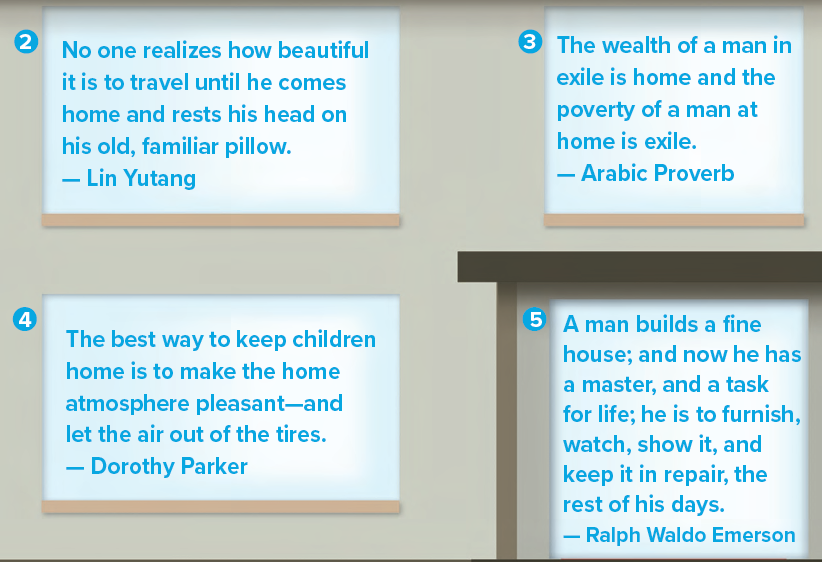 Who said this quote?
No air in the tire = Children never leave the house
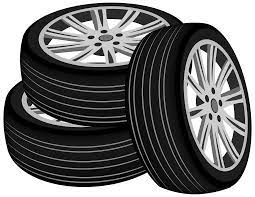 atmosphere
the mood or feeling in a place
tires
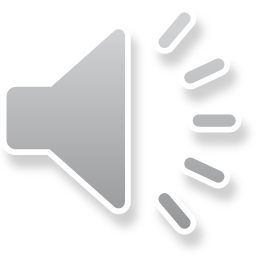 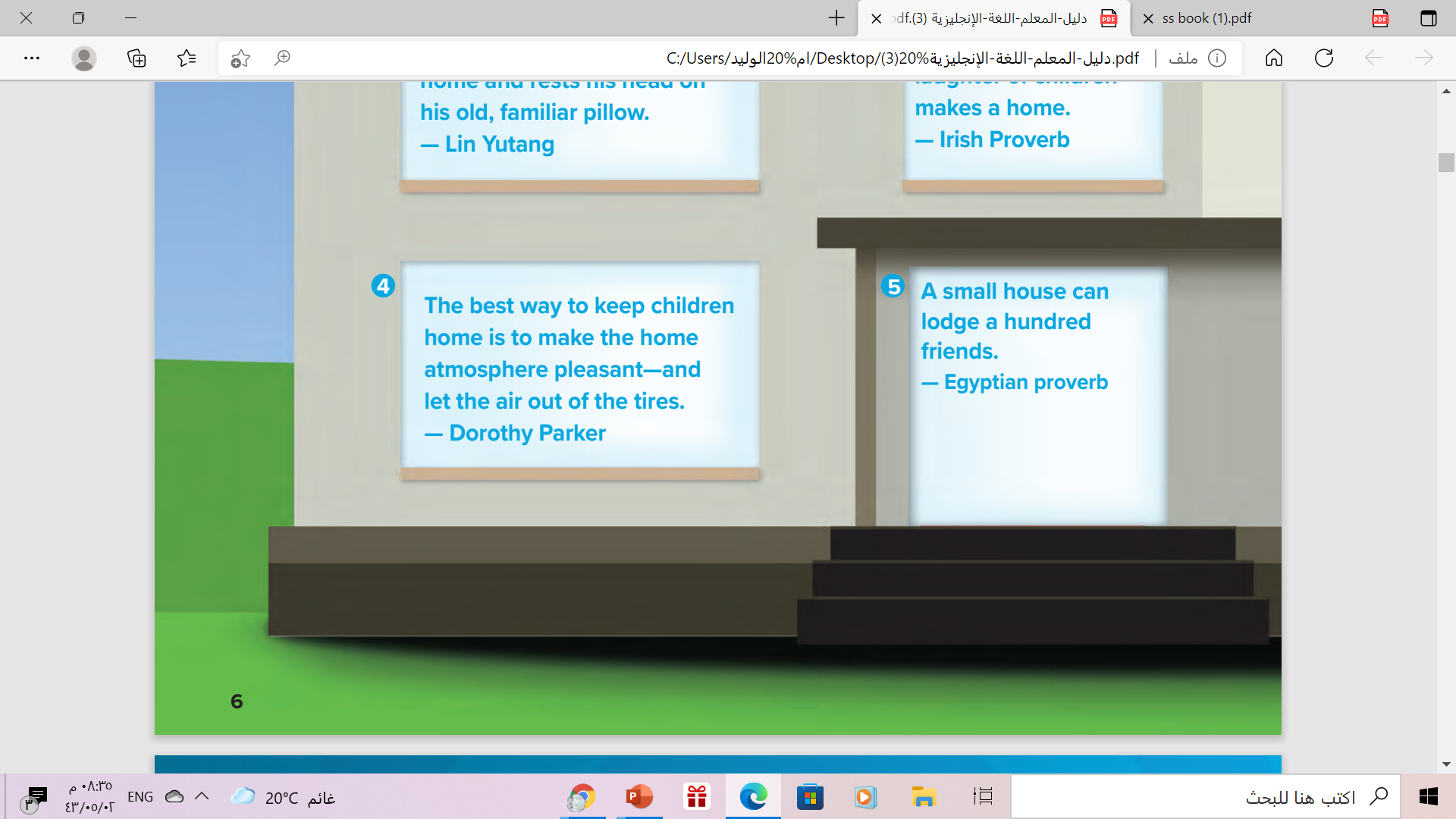 Who said this quote?
What does “ lodge” mean?
to provide (someone) with accommodation
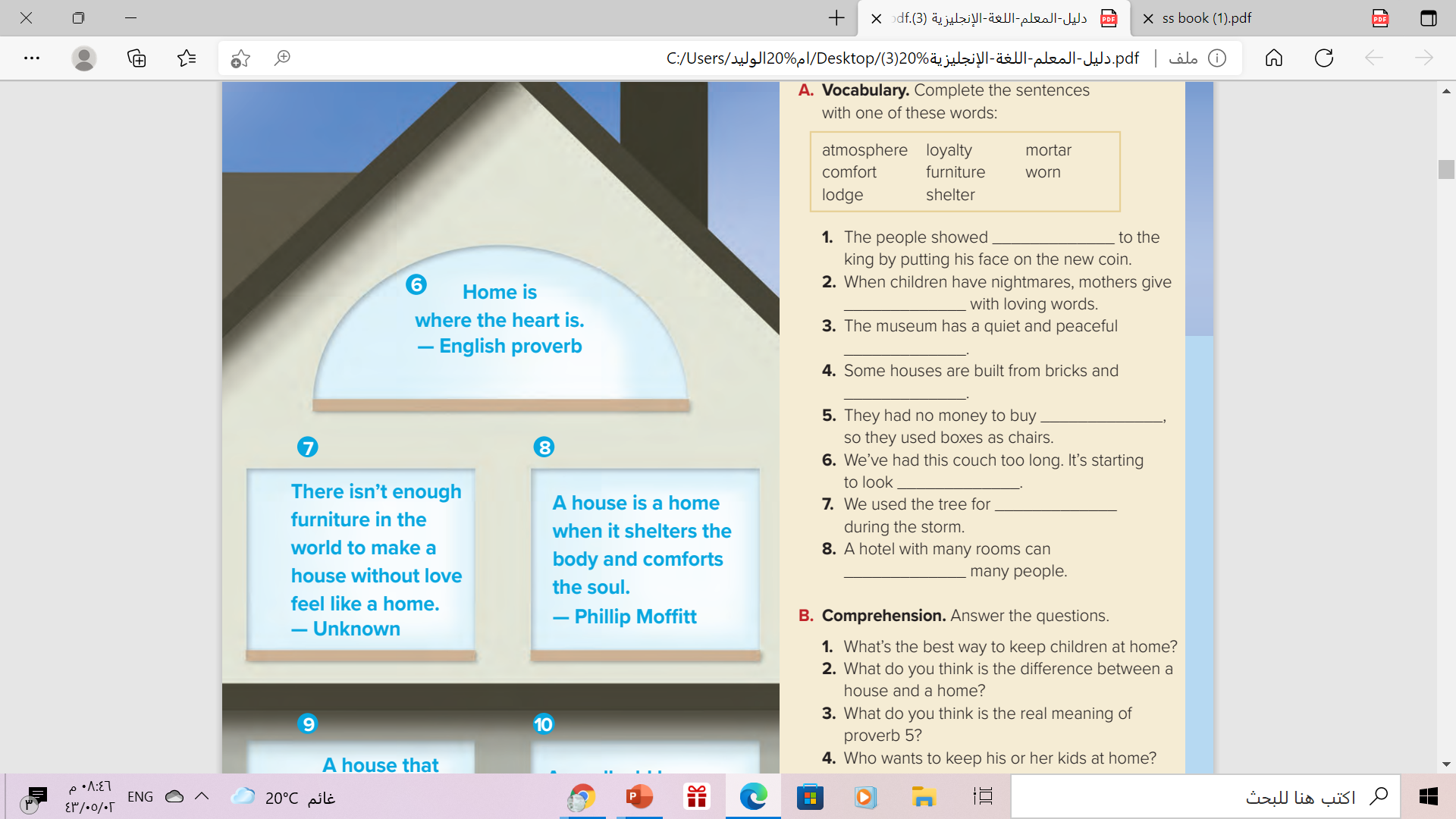 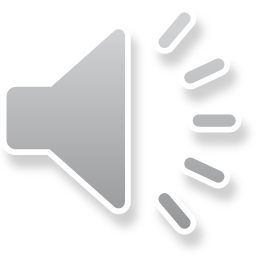 Who said each quote?
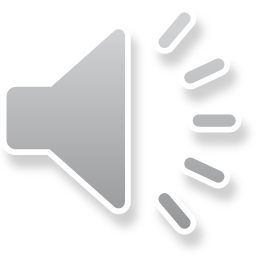 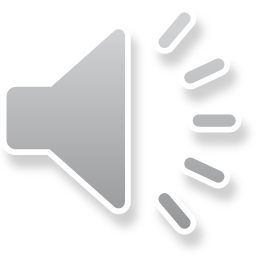 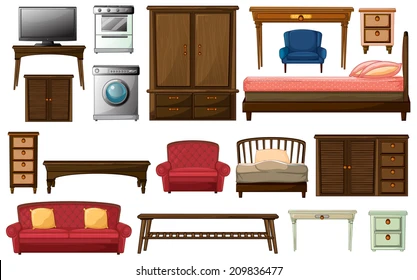 furniture
shelter
To protect from something
comfort
help someone who is hurt or feeling bad for some reason
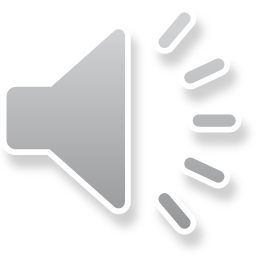 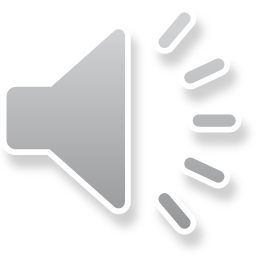 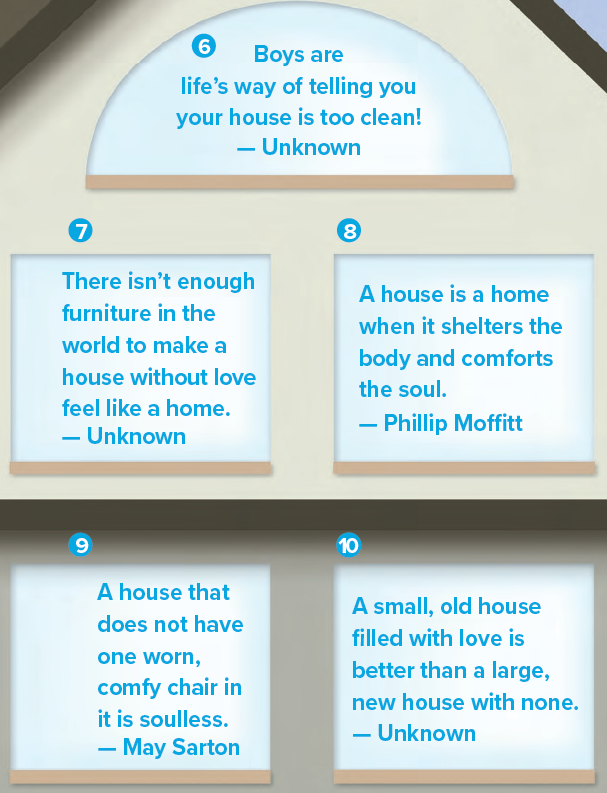 Who said these quotes?
According to the writer

Worn chair is more comfortable 
because 
feel of trust & old memories
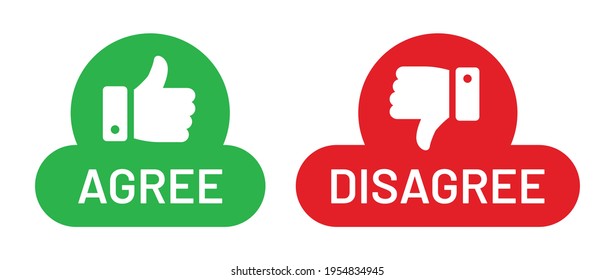 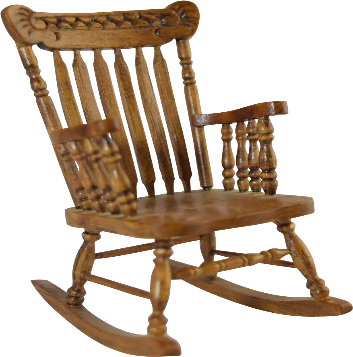 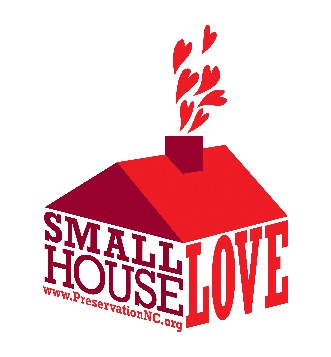 damaged or in poor condition( old & used)
worn
A short , informal form of “ comfortable”
comfy
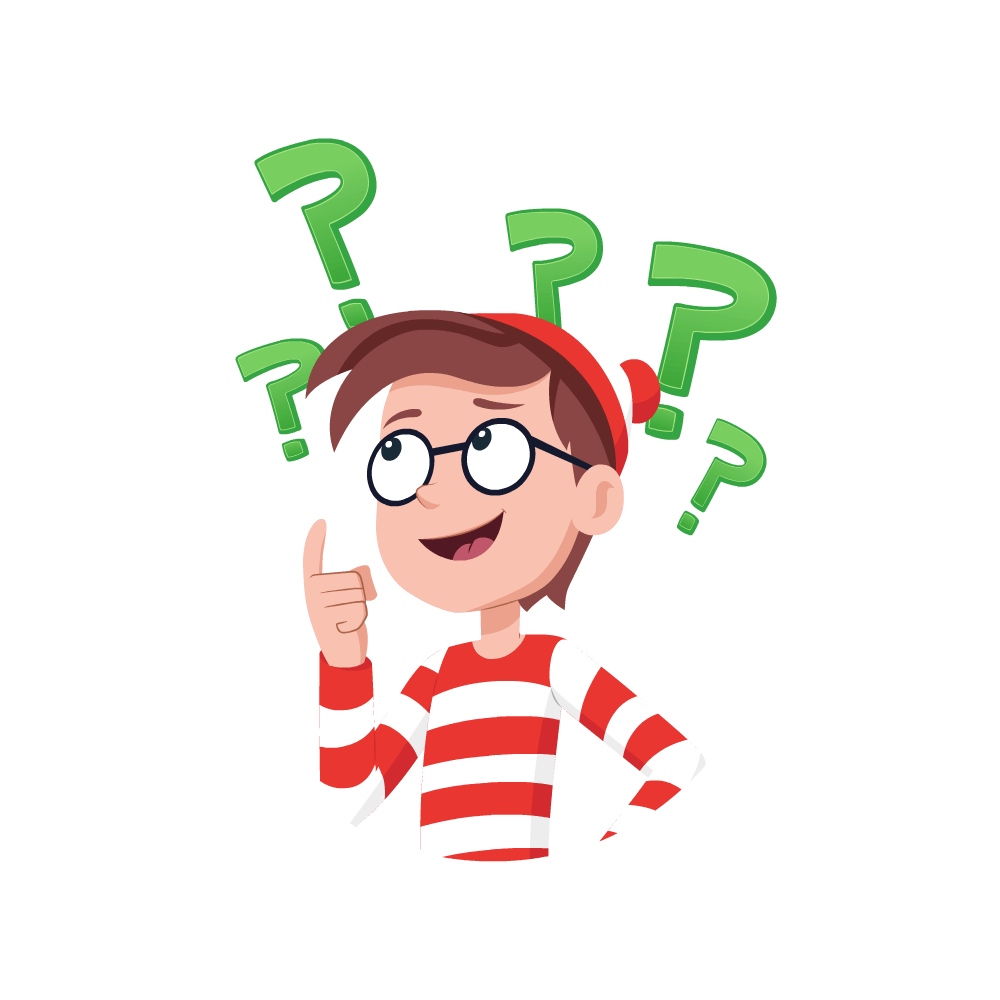 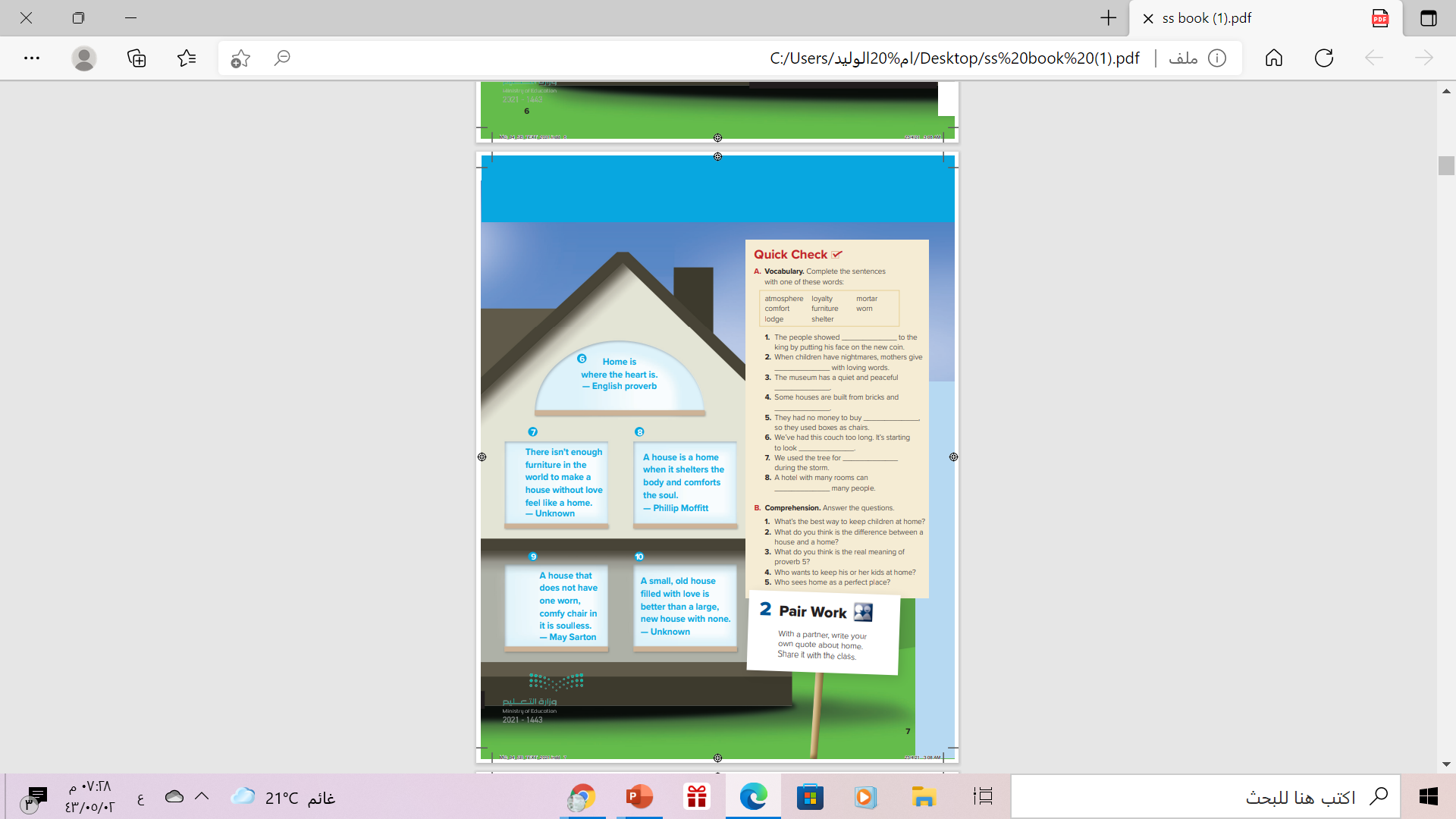 Which quote do you like best & WHY?
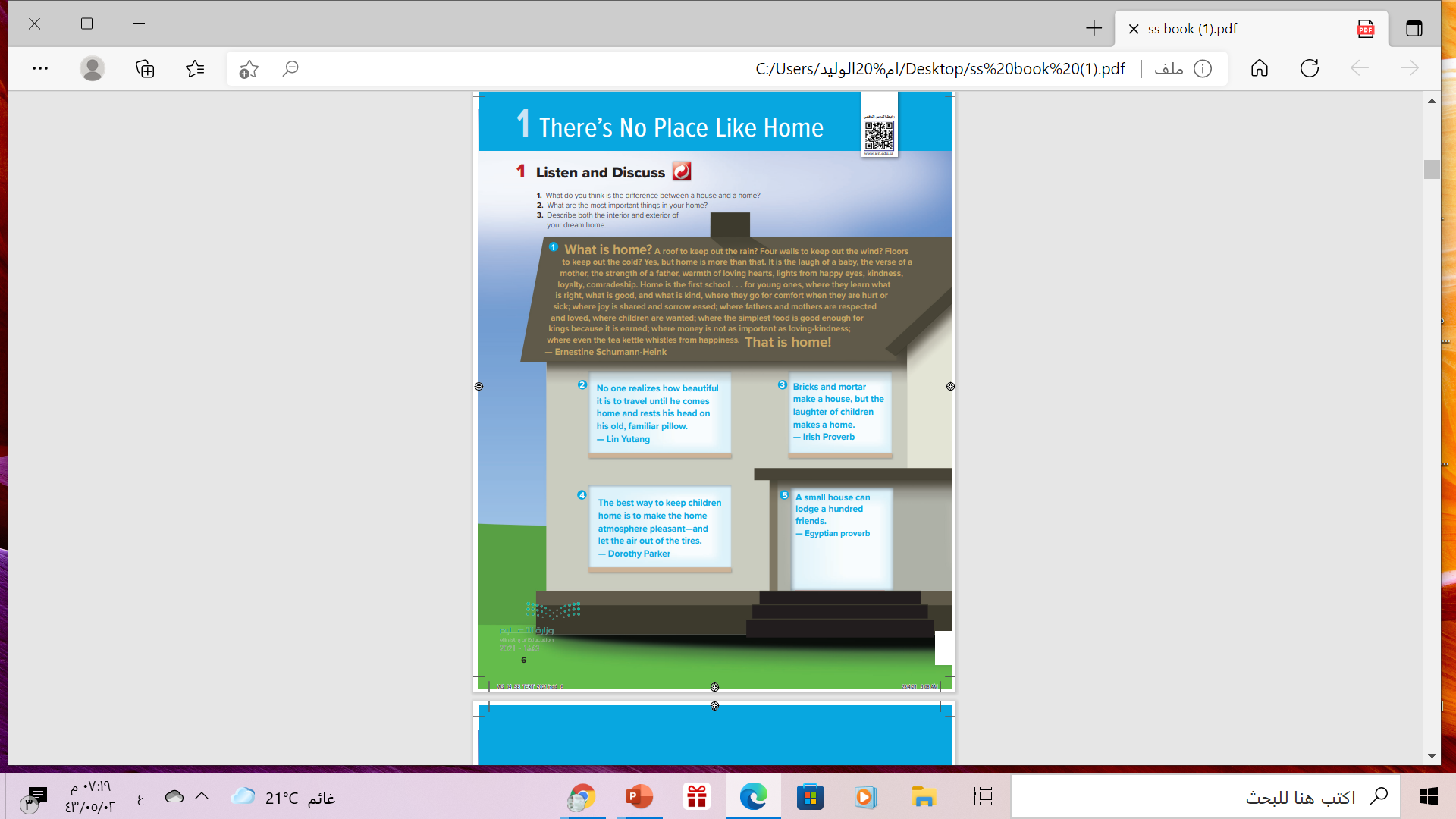 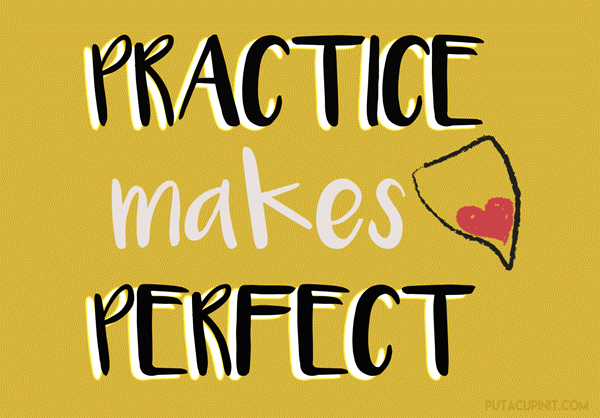 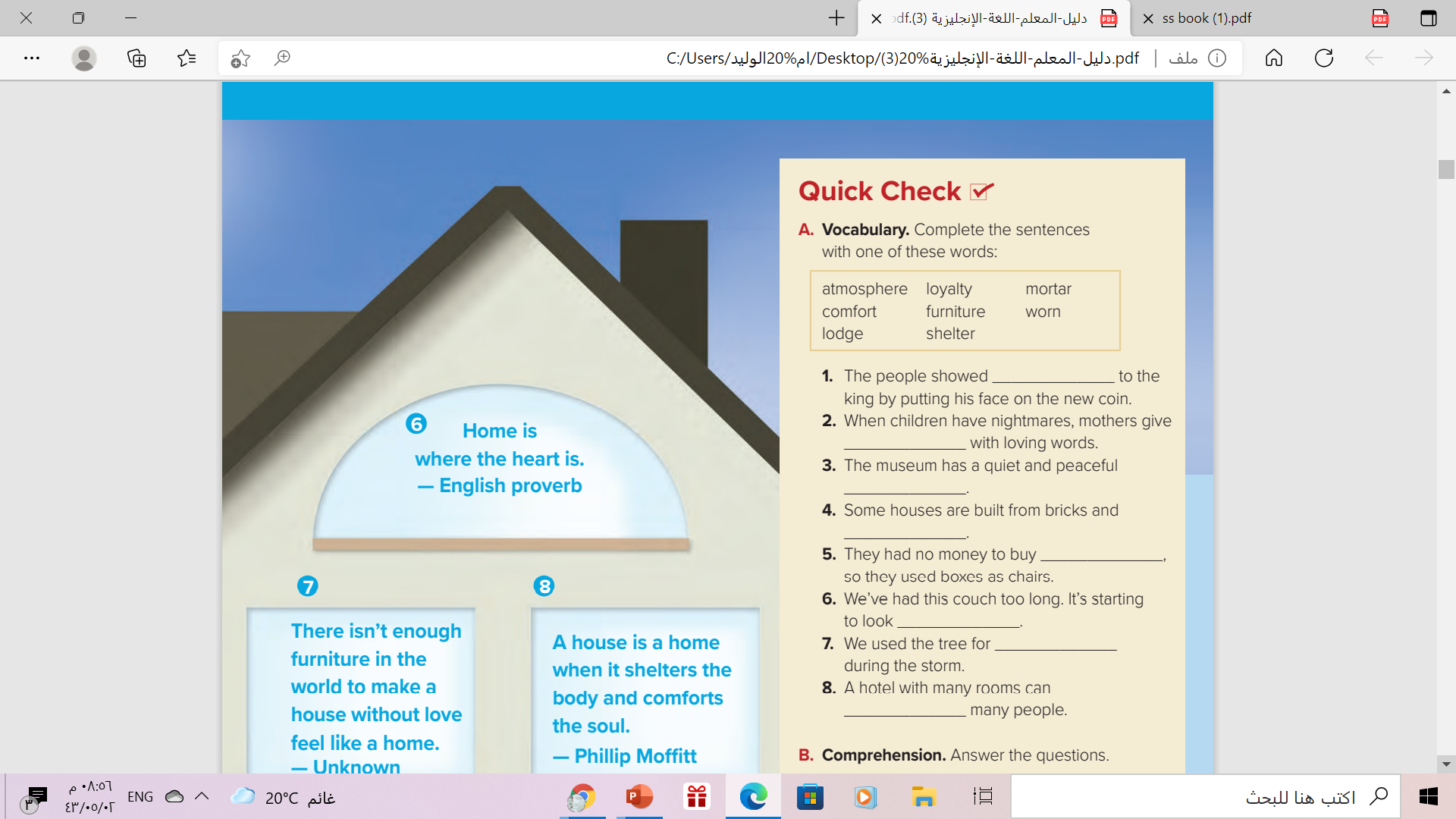 loyalty
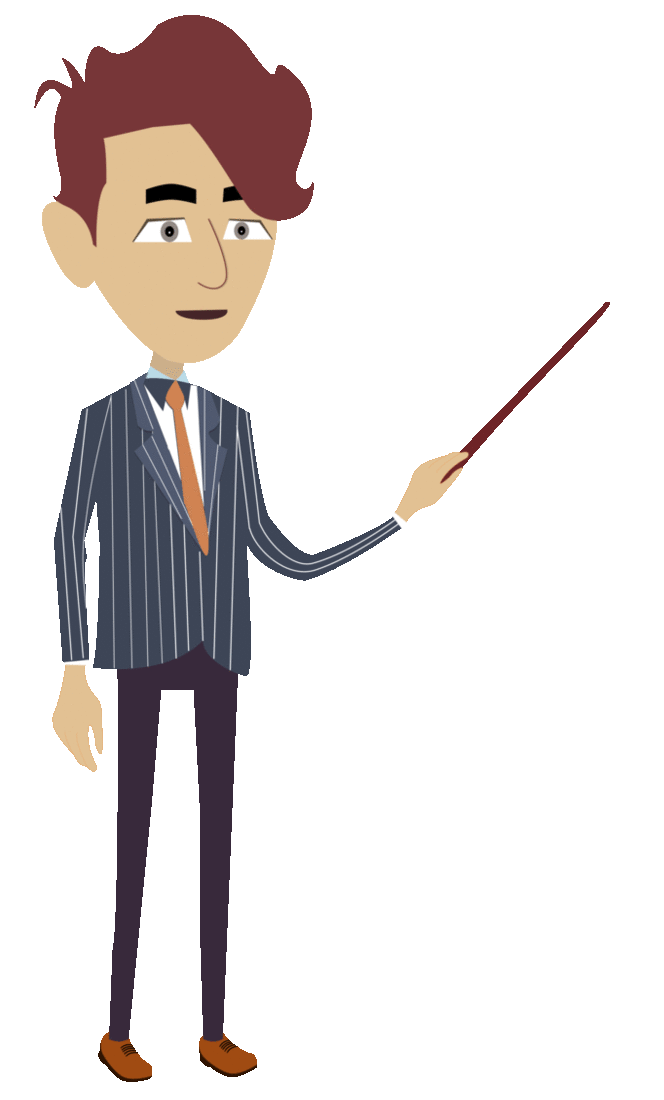 comfort
atmosphere
mortar
furnish
worn
shelter
lodge
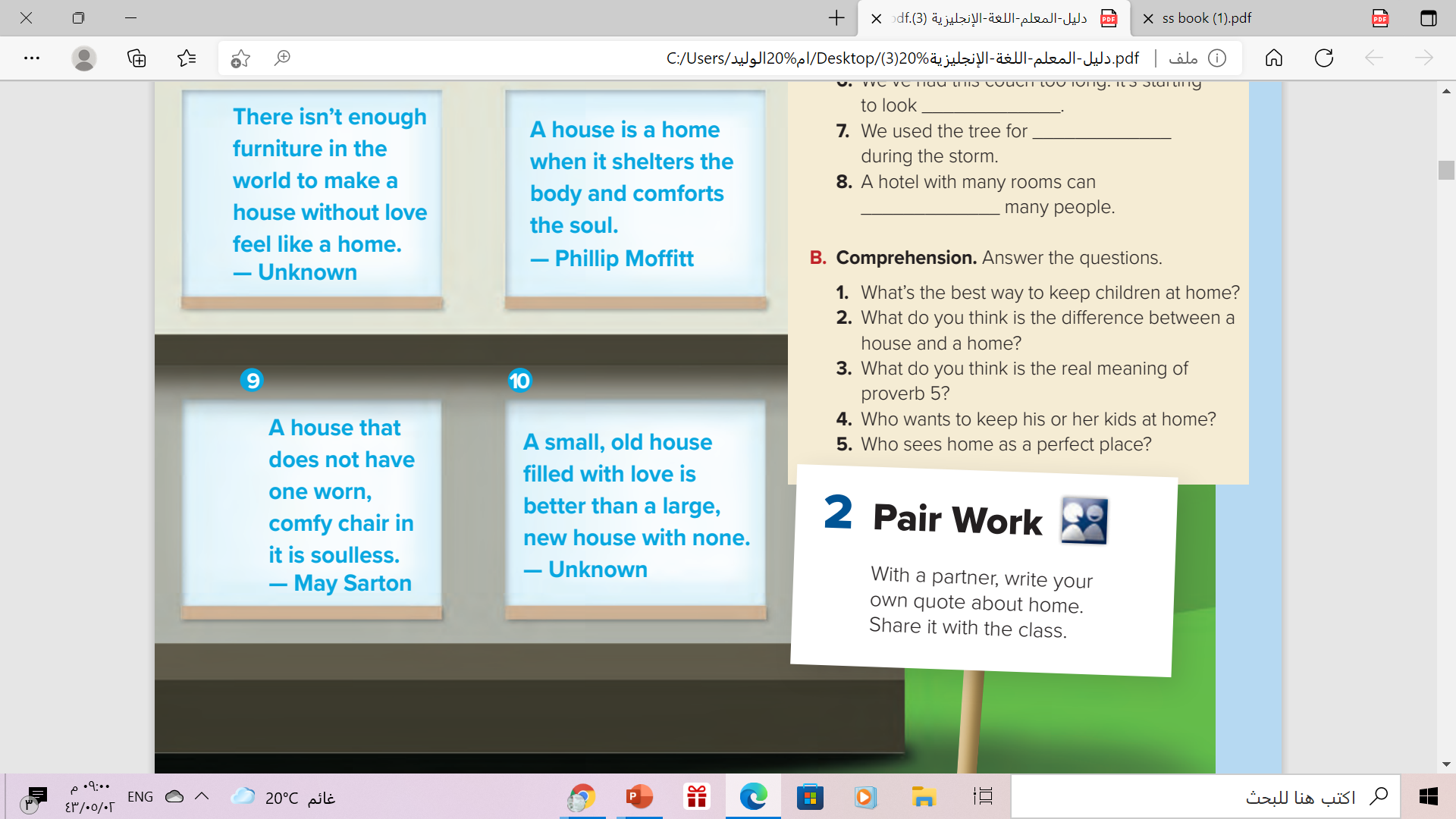 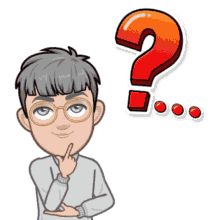 1.Make the home atmosphere pleasant
2. House is  a building in which someone lives .Home is the 
    Place where someone lives  
 3. The small house can ca hold a lot of friends because of love
4. Dorothy Parker
5. Lin Yutang and Ernestine Schumann-Heink
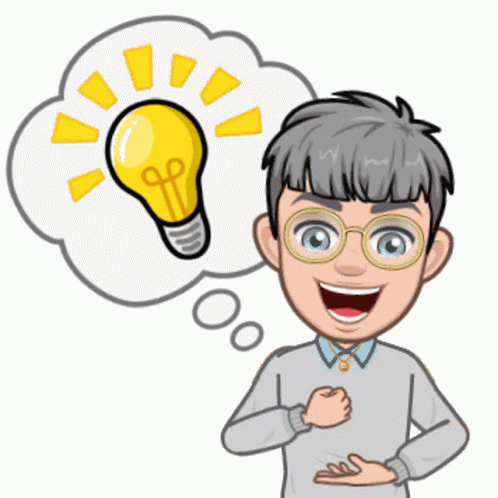 Your Turn
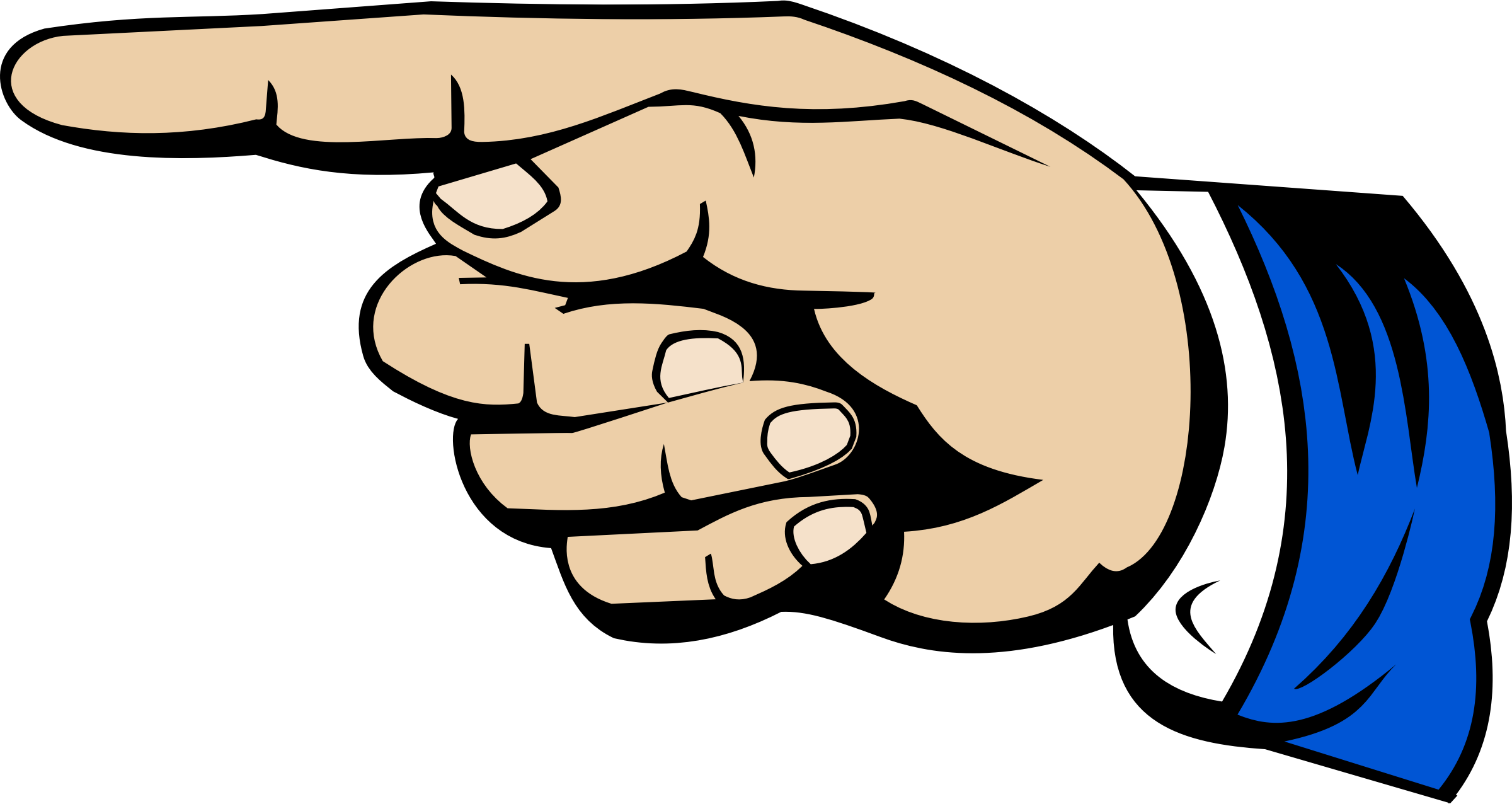 Write  your own QUOTE about home
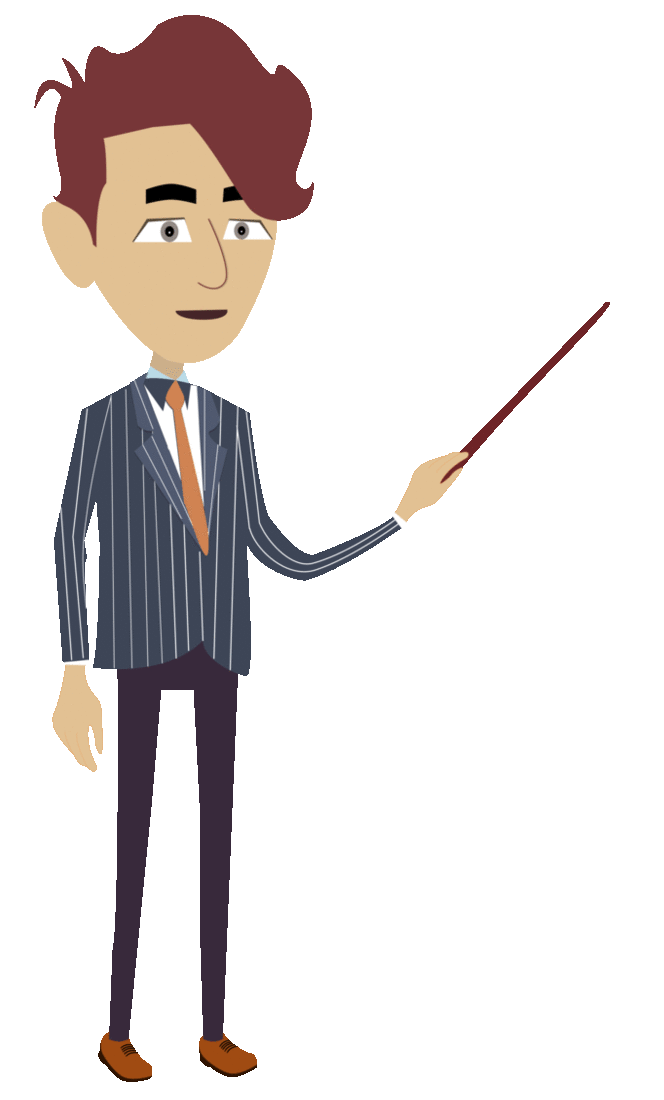 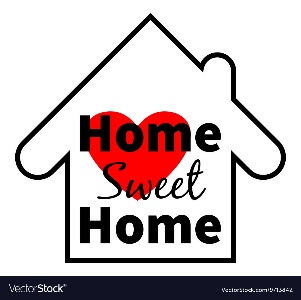 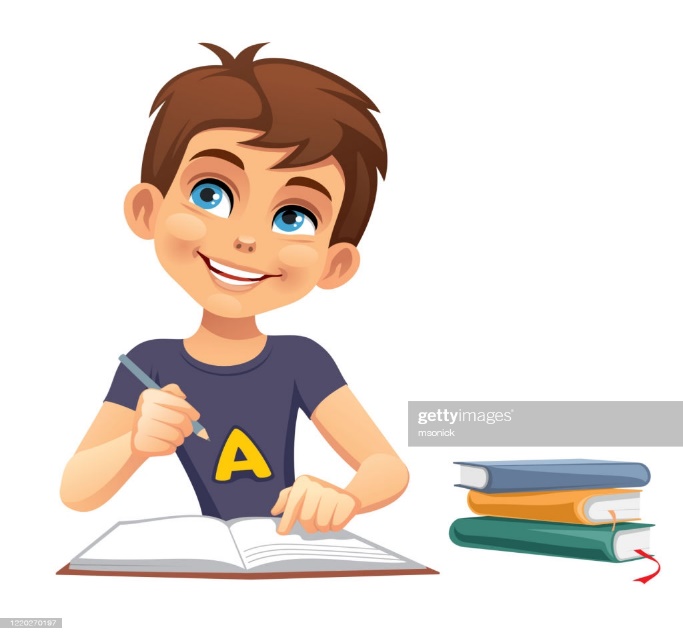 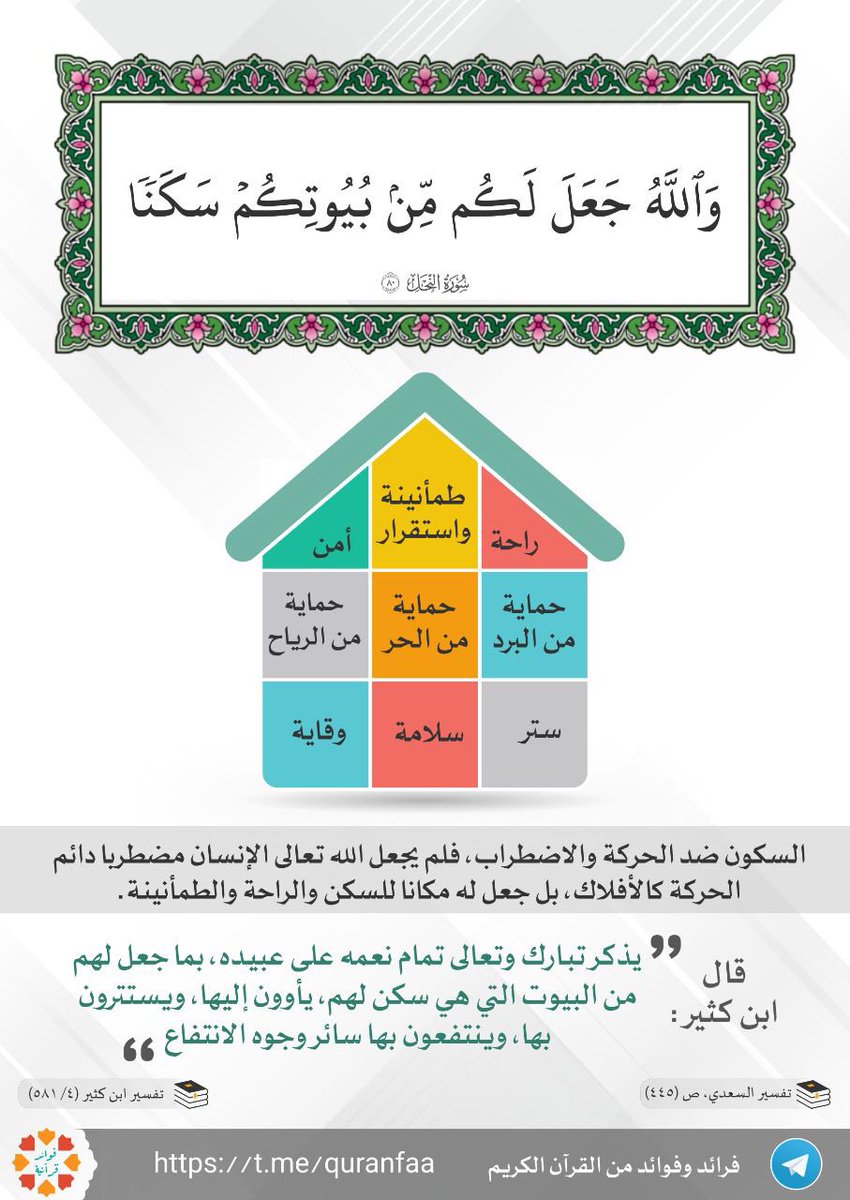 Homework
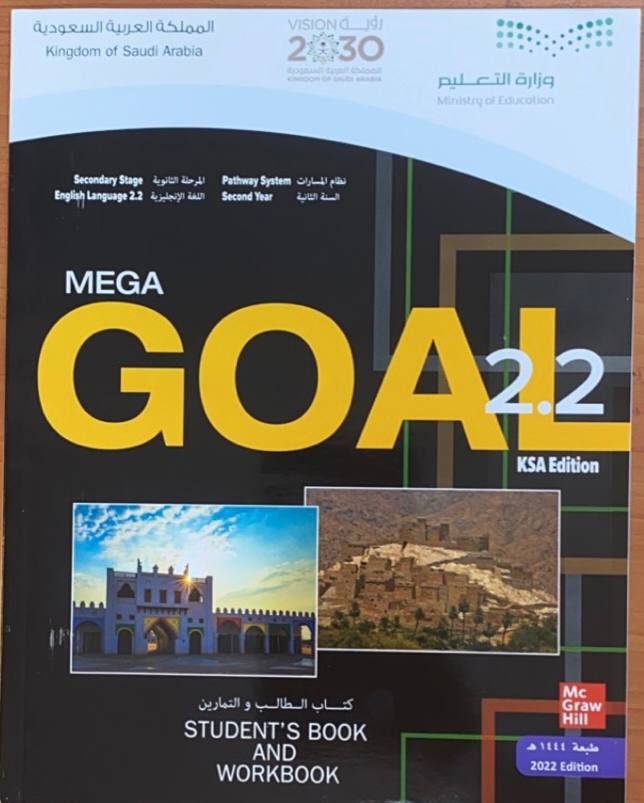 Workbook  p. (97) , exercise ( a ,b )
Thanks
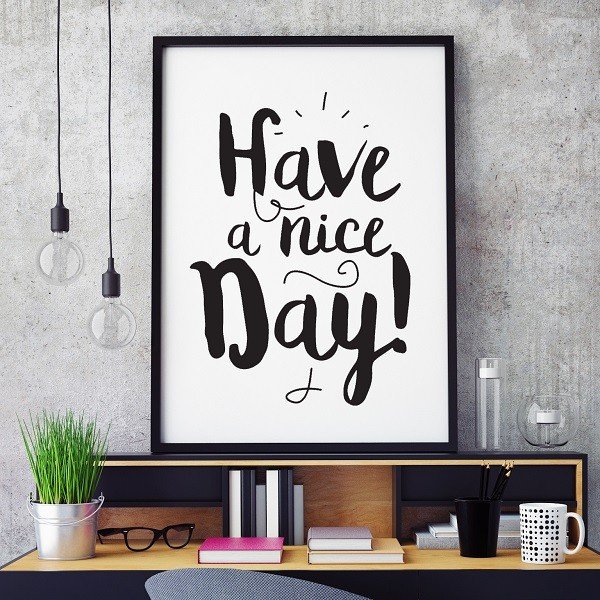